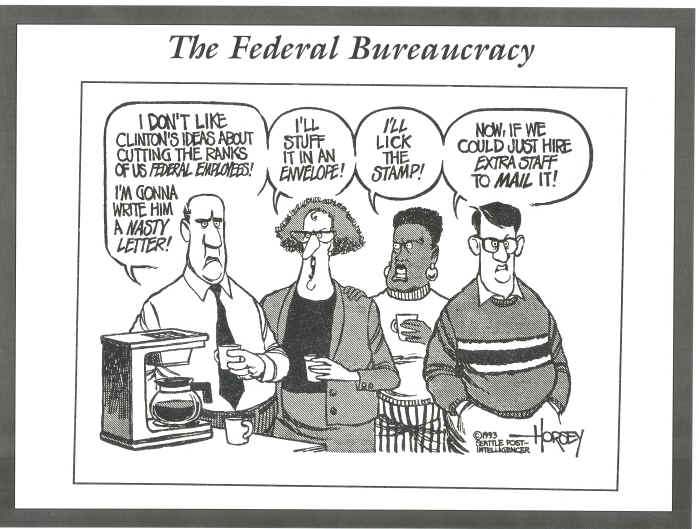 Federal Bureaucracy
Chapter 15-Supplemental Power Point
Federal Bureaucracy
Bureaucracy-A governmental organizations, usually staffed with officials selected on the basis of experience and expertise, that works to implement public policy.

Bureaucrats-An official in a government department, in particular one perceived as being concerned with procedural correctness at the expense of people's needs.
Most bureaucrats belong to the Executive branch, but some report to Congress
Federal Bureaucracy
How are bureaucracies organized? 
Agencies
Boards
Commissions
Corporations 
Advisory committees
Why do we have bureaucracies? 
Efficient: They set up a clear chain of command, one person is boss with final decision 

Effective: They set procedures and rules, specific functions, defined responsibilities
Growth of the Federal Bureaucracy
In 1789 the Federal Government employed roughly fifty employees

By the year 2000 that number had increased to nearly 2.8 million (excluding military, subcontractors, and consultants who also work for federal government)

We've seen the largest area of growth mainly at state and local level since 1970
Federal government began devolving powers and services to state and local government

Total federal, state and local employees make up roughly 21 million people
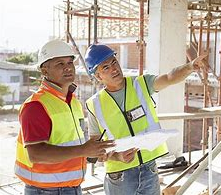 How is the Executive Branch organized?
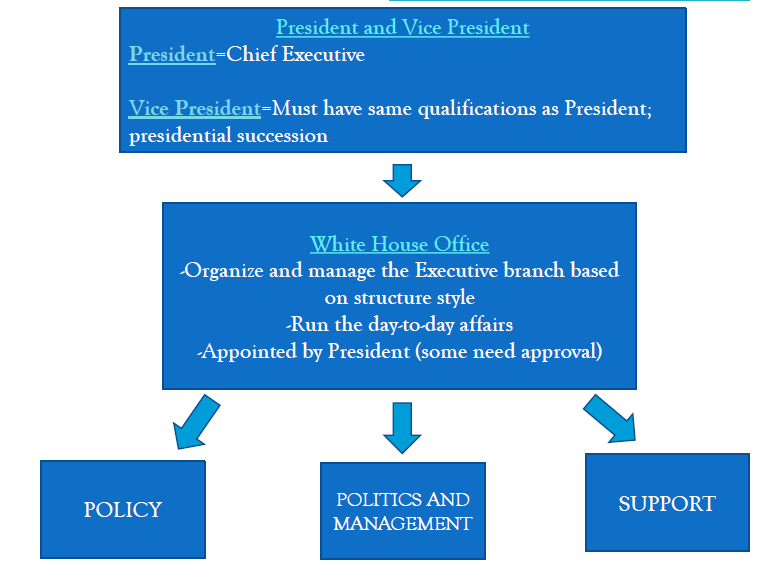 Political and Management
Executive office of the President 
Key White House staff, close advisors and experts (appointed by President, some need approval)
Offices: 
Office of White House
Office of the Vice President
Only constitutional duties: President of Senate, 25th amendment becomes President is President is disabled, Presidential succession 

Office of Management and Budget
Assist President in preparing budget and supervise administration after Senate approves *Economic Policy 

U.S. Trade Representatives
Advise President on foreign trade
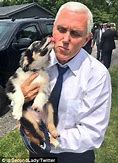 Vice President 
Mike Pence
Political and Management
Chief of Staff 
Closet advisor
No Senate approval
Coordinate day-to-day activities of the President 
Oversee other offices 

National Security Advisor 
Daily security briefings
This person often becomes 
    Secretary of State
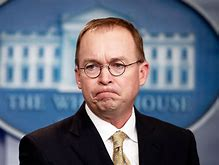 Chief of Staff Mick Mulvaney
Bureaucratic Support
Press Secretary
An office that does not require Senate approval
Acts as the chief spokesman for the President 
In charge of press briefs which allows them control flow of information and set the media’s agenda
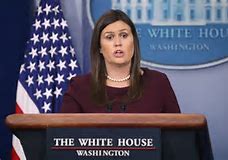 White House Press Secretary  Sarah Sanders Huckabee
The President’s Cabinet
Presidential Cabinet-Established in Article II, Section 2 of the Constitution, the Cabinet’s role is to advise the President on any subject he may require relating to the duties of each member’s respective office. 

Article II list the need for “heads of departments”; but doesn’t list specifics about president’s advisors 
Currently the President has fifteen members serving in his cabinet a number that has increased from George Washington’s five members due to the creation of new agencies 

Chosen for expertise in area:
Appointed by President, confirmed by Senate
Must be “vetted” (review credentials) 
Can be fired by President without Senate approval
Becoming more diverse 
Each department has many levels of authority
Political Control of Bureaucracy
Who should control the bureaucracy?
Bureaucracy should be responsive to elected officials (Congress, the President)
Members of the bureaucracy are not elected, and must be held accountable for their actions
Making them responsive to elected officials give the public a voice in bureaucratic operations
The bureaucracy should be free from political pressures
They should be autonomous
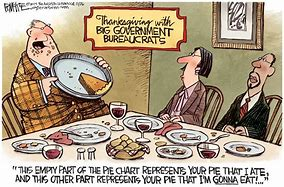 Bureaucratic Agencies
2. Department of the Treasury 
Led by Secretary of Treasury 
Manages the nation’s money
Collect and oversee taxes
Borrow and print money
1. Department of the State 
Led by the Secretary of State they are in charge of Implements foreign policy
Staffs embassies (offices of ambassadors in foreign countries)
Represents the U.S. at United Nations
Bureaucratic Agencies
4. Department of Justice 
Led by the Attorney General Attorney for U.S. 
Run FBI, maintain federal prisons
Investigate federal law violations
3. Department of Defense
Led by the Secretary of Defense.
Manage armed forces
Maintain forts, bases, harbors
Conduct military intelligence
Bureaucratic Agencies
6. Department of Agriculture 
Help farmers (subsidies) 
Food stamps/EBT
School lunch program
5. Department of the Interior 
Charged with protecting public parks and land
Leading agency is the Department of Natural Resources (DNR)
Helps support Native American Programs
Bureaucratic Agencies
8. Department of Labor 
Protect American workers
Upholds minimum wage
Provides unemployment benefits
Offers job training
7. Department of Commerce 
Helps regulate businesses in U.S. and abroad
Conducts the U.S. census to measure population
Weather service, patents, weights, measures
Tide and current report
Bureaucratic Agencies
10. Department of Housing and Urban Development (HUD) 
Assists with building and supporting public housing
Ensures equal housing for women and minorities
Works to improves roads, sewers
9. Department of Health and Human Services
Implements national health policy
Social Security and Medicare
Food, drug and Cosmetics laws (works with FDA)
Bureaucratic Agencies
12. Department of Energy
Plans energy policy
Monitors gas and electric sales
Supports conservation programs from fossil fuels to alternative energy
11. Department of Transportation 
Interstates, railroads, airports, mass transit regulation and safety standards
Bureaucratic Agencies
14. Department of Veteran Affairs 
Benefits, hospital care and education for veterans and their families
13. Department of Education 
Federal assistance programs for schools
College grants and loans
NCLB and Race to the Top
Bureaucratic Agencies
Other Bureaucratic Agencies Funded by the U.S. Government 
PBS-Public Broadcasting Service
NPR-National Public Radio
NASA
United States Postal Service
15. Department of Homeland Security 
Controls border patrol (immigration), Coast Guard, Disaster Relief (FEMA), Secret Service, works with FBI and CIA
Independent Regulatory Agencies
Created by Congress, appointed by President, approved by Senate 
Quasi-judicial and quasi-legislative
Examples: FTC (trade), FCC (media), FEC (campaigns), EPA (Environment), FDA (food and drugs), CSPC (product recalls), OHSA (health and safety at work), Federal Reserve (inflation and interest)
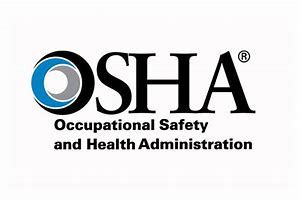 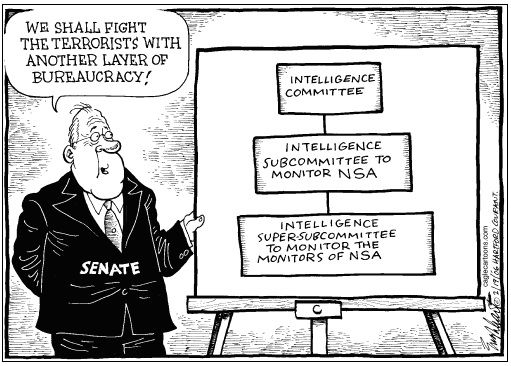